Introduction to ICT
What is Input
Input Devices
What is Input?
An input is data that a computer receives.
An input device is something you connect to a computer that sends information into the computer.
Input Devices
Keyboard
Pointing Devices
Touch Screen
Audio Input Devices
Sensors Input Devices
Keyboard
Keyboard is the most commonly used input device.
The buttons on the keyboard are called keys.
The arrangement of keys on a keyboard is called keyboard layout.
Most common keyboard layout is QWERTY.
Keyboard
Keyboard
The keys on computer keyboards are classified as follows: 
Numeric keypad
Function keys
Alphanumeric keys
Backspace key
Enter key
Caps lock key
Keyboard
Tab key
Modifier keys
Ctrl key
Alt key
Shift key
Cursor control key
Home
End
Arrows
PageUp
pageDown
Keyboard
Special purpose keys
Esc
Delete
Insert
Print screen
Scroll lock
Pause/break
Types of keyboards
Keyboards are classified into different types based on the size and their mode of usage. 
QWERTY Keyboard: 
The earlier typewriters had keys in the range QWERTY. 
Early computer keyboards were also built in the same manner for the ease of use for typewriter users. 
This keyboard is the most common one used by all of us and hence needs no introduction.
Types of keyboards
Laptop Sized Keyboard:
The keys are reduced and the space between keys are less in this type of keyboard. 
These are specially designed for laptops. 
Most keyboards do not have numeric keypads and some functions are incorporated with other keys on the keyboard.
Types of keyboards
Wireless Keyboard
Bluetooth, IR technology or Radio Frequency is used to connect the keyboard with the computer device. 
We can port the keyboard and the parent system is not needed near the keyboard. 
These keyboards are lightweight and smaller in size.
Types of keyboards
Virtual Keyboard
The keyboard used in smartphones is called a virtual keyboard. 
This keyboard appears when needed and disappears when typing is completed. 
This can be automatically set as per need. Also in the windows system, we can use a virtual keyboard that appears on the screen. 
There is no physical object to carry for a virtual keyboard.
Types of keyboards
Ergonomic Keyboard
This keyboard is mainly designed for users who use both hands for typing. 
The advantage of this keyboard is less muscle strain and carpal tunnel syndrome for users. 
The keyboard is built with the view of ergonomics.
Types of keyboards
Backlit Keyboard
The keys have lights which help the users to type even in the dark. 
These keyboards are available in gaming and traditional keyboards.
Pointing Devices
An input device used to control a pointer on the screen is called a pointing device.
A pointer is a small symbol that appears on the screen in GUI.
A pointing device can be used to select text, graphics and other objects such as buttons, icons and menu commands.
Pointing Devices
Some pointing devices are
Mouse
Trackball
Touchpad / Trackpad
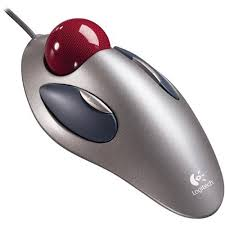 Mouse
Mouse is the most popular pointing device.
It is used to input instructions with a pointer on the screen.
It is moved on a flat surface to control the movement of pointer on the screen.
A mouse usually has two buttons that are used to perform different tasks such as selecting an object or opening a program.
Mouse
A mouse may also include a wheel that can be rolled with the finger to scroll the screen.
Mouse typically connects to the computer through USB port or wireless connection.
Different types of mouse are available in market, some of these types are mechanical mouse, optical mouse, wireless mouse and touch mouse.
Mouse
Mechanical mouse contains a rubber or metal ball inside it.
The movement of cursor depends on the movement of ball.
This mouse is normally used on a mouse pad, which is a small pad of rubber or foam to provide easy movement of the mouse.
Mouse
Optical  mouse contains no ball inside it, it uses a device that emits light to detect the mouse movement.
Optical sensor and laser is used in these types of mouse.
It is more expensive than mechanical mouse and is the most widely used mouse.
Wireless mouse is a type of mouse that does not require a wire for working.
It transmits data using wireless technology like radio waves or infrared light waves
Mouse
Touch mouse is a touch sensitive mouse that recognizes touch gestures.
It can also detect the movement of the mouse and traditional click and scroll operations for example the user
can press a location on a touch mouse to click
can sweep thumb on the mouse to scroll pages
Can slide multiple fingers across the mouse to zoom.
Trackball
A trackball can be used as an alternative to a mouse.
It has buttons similar to those on mouse, and has a large rotating ball on the top.
The body of the trackball is not moved, instead the ball is rolled with fingers.
Position of cursor on the screen is controlled by rotating the ball.
Advantage of trackball over mouse is that it takes less space to move.
Touchpad
A touchpad is a small and flat surface over which the user moves his finger.
Movement of the finger moves the cursor on the screen.
Touchpad also has one or two buttons near it and these buttons work like mouse buttons.
Touchpads are built in in laptop computers.
An external wireless touchpad can also be used with desktop computers.
Touch Screen
A touchscreen is a touch sensitive device.
The user can touch different parts of the screen with the finger or stylus to input data and issue commands.
Most of the touch screens now a days are multi touch and can recognize input from more than one finger at a time.
For example the user can use two fingers to enlarge and rotate an image on the screen.
Touch Screen
Touch screens are commonly used in tablets, mobile devices and ATMs.
Some models of laptops also have touch screens.
Touch screens are very popular because user can interact with the computer easily without an external input device.
Audio Input Devices
The process of entering any sound into the computer is called audio input.
It may include speech, music or any other sound effects.
Audio can be entered through different devices such as microphone, tape players, CD/DVD player or radio.
Audio devices convert sounds into a form that can be processed by computer. Common audio devices are microphone  and MIDI devices.
Audio Input Devices
Microphone
It is an input device that digitally record audio data such as human voice.
It can be plugged into a computer or recorder.
It enables users to input text and issue commands orally.
The software in the computer converts the sound waves into digital form, which is then stored in memory for future use.
Audio Input Devices
MIDI Devices
MIDI stands for musical instrument digital interface.
MIDI devices are used to enter music and other sound effects in computer.
These devices connect to sound card in the computer.
The user can compose and edit music and many other sounds using software.
Electronic piano keyboard is an example of MIDI device.
Sensors Input Devices
Sensor is an input device that inputs data directly from the environment and stores it in the computer.
It is usually used to detect speed, movement, weight, pressure, temperature, humidity, wind and images.
Sensors can be used to sense weather conditions and earthquakes.
Biometric Input Devices
Biometric is a technology to authenticate the identity of a person by verifying personal characteristics.
Biometric devices analyze some biometric identifier and then grant access to a program, system or room.
A biometric device converts a personal characteristics in digital code.
Biometric Input Devices
This digital code is compared with a digital code stored in computer.
The access is not granted to the user if both digital codes do not match.
Biometric Technologies
Biometric Face Recognition
Biometric face recognition technology has been around for some time. 
Usually special features of a person's face are  turned into an algorithm, which helps with the identification of the person with face biometrics. 
Often these algorithms use the shape, position, and size of the jaw, nose, cheekbones, and even the eyes.
After these features are noted, the software then works to search the database for other images that have features that match.
Biometric Technologies
Retinal Biometrics
Special scans are done using infrared light to look at the retina's blood vessels and their unique pattern.  
The benefit of retinal biometric technology is that it is very difficult to replicate or forge retinal patterns. 
However, security scanners for this technology are quite expensive and many people find that the security scanners are intrusive, since light beams are shown directly into the eye.
Biometric Technologies
Biometrics Fingerprint
When it comes to biometrics fingerprint technology, it requires the comparison of various features that are in the  fingerprint pattern. 
Three patterns of the ridges in fingerprints are used to compare features for finger print biometrics. 
The whorl, loop, and arch are those three patterns, which are different for each person.
Biometric Technologies
Voice Recognition Biometrics
Systems that use voice recognition biometrics usually require an individual to recite a series of numbers or a verbal phrase to get a good vocal sample. 
A microphone captures the vocal sample and then the sample is converted to a digital format so it can be processed. 
Feature extraction then occurs, creating a template of the vocal pattern. 
At this point, the individual can be identified or verified, depending on the features of the speech authentication system.